Презентация  на  тему :«Самое удивительное  вещество на  Земле -  Вода»
Составил :студентка 4 курса
По специальности
 Дошкольное образование
Юрганова Инна Дмитриевна
Загадка
Капелька :  Я  и туча,  и  туман,
                       И  река, и океан,
                       И  летаю, и бегу,
                       И  стеклянной быть могу.(вода)
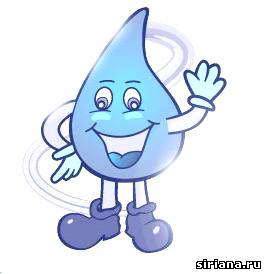 «Пословица   о воде»
На свете  нет воды сильней,
На свете  нет воды  буйней.
В руках ее  не удержать
И на коне не обогнать ?
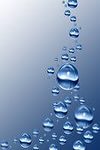 Какие у нас в городе есть озера ?
Дети: озеро Сугомак, Анбаш, Иртяш.
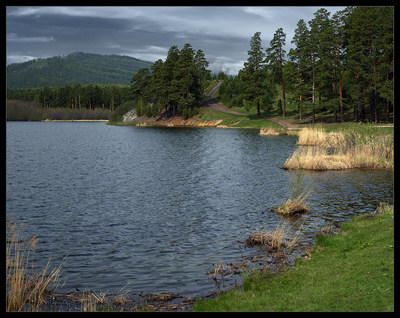 Подвижная игра: «Ходят капельки по кругу»
П.с : дать  элементарные понятие  круговорота  воды в природе.
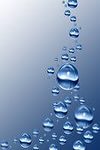 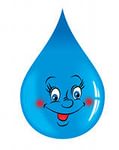 Добро пожаловать в лаболоторию.
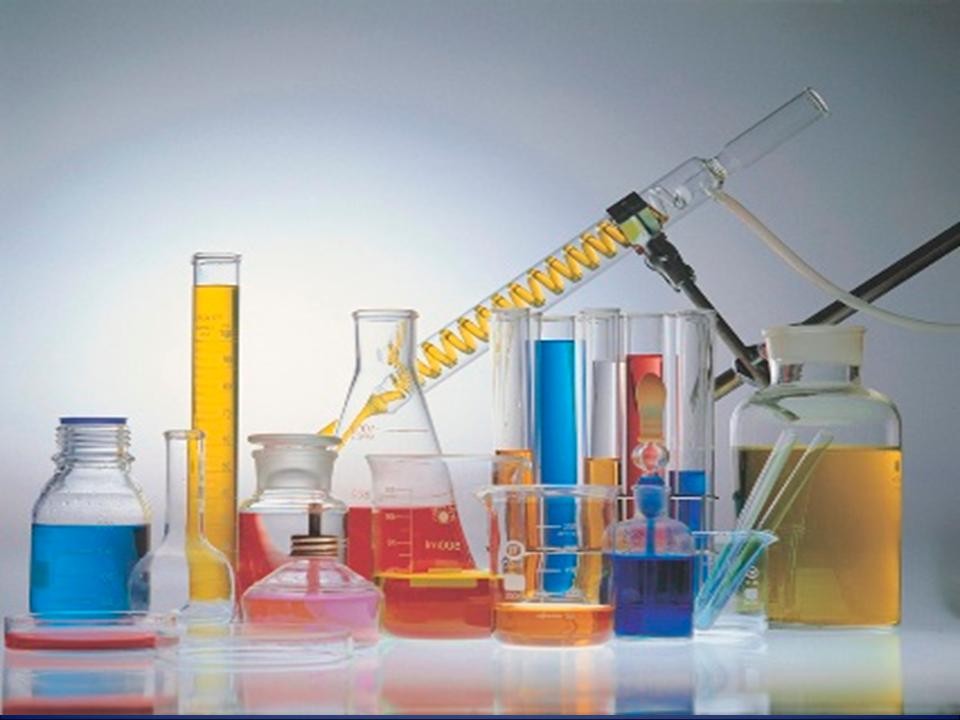 Опыт № 1:
Возьмите стакан с водой и  отпейте из него?
Какая вода на вкус?
Возьмите стакан с соком и попробуйте.
Какой вывод можно сделать?

Дети: Вода не имеет вкуса.
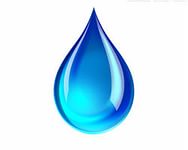 Опыт № 2:  Возьмите  стакан с водой  понюхайте чем она пахнет ?Дети :  У воды  нет запаха.
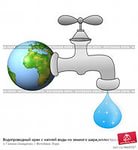 Опыт № 3: Возьмите стакан с водой и перелейте из него воду в блюдце. Что произошло с водой? ( она приняла форму блюдца)
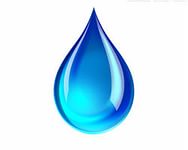 Опыт № 4: Перед вами два стакана : один с водой  другой с молоком  .Возьмите чайные ложки и опустите их в стаканы .Что вы обнаружили ?  Дети: в воде ложку  видно, а в молоке нет.
Опыт № 5: Возьмите стакан с водой и поместите в него  соль, сахар, хорошо размешайте. Что произошло ?Дети: Они растворились.
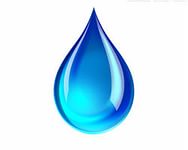 Вывод:
Вода – одно из самых удивительных веществ на планете. Какие свойства воды вы узнали на занятии ? Вода  не имеет вкуса, запаха, она прозрачная, может принимать форму того сосуда , в который ее налили, может растворять вещества.